LCA-1008 - Writing in Art, Design & Architecture (w)
Aalto UniversitySchool of Arts, Design and Architecture
Session 12
Uploading your Final Versions to Turnitin
Last Course Feedback in Class
Discussion
18.10.2018
2
How to cite electronic sources
Primary vs. secondary sources: 
http://www.princeton.edu/~refdesk/primary2.html

How to cite electronic sources: 
Mycourses session 10

https://owl.english.purdue.edu/owl/resource/560/10/
http://psychology.about.com/od/apastyle/p/electronic.htm
https://student.unsw.edu.au/harvard-referencing-electronic-sources
18.10.2018
3
Last Blog Entry & Course Feedback in Class 1/2
Go to Session 1 assignment
Reflect on your own learning during this course (100 – 300 words):
how you felt about the course; the topics, the assignments & points that you found especially interesting/useful/ useless 
three things you learned about your own writing through comments on your texts
18.10.2018
4
Last Blog Entry & Course Feedback in Class 2/2
questions that came up in your mind 
how your learning in this course is related to what you are learning in other ways
how this course could meet your future needs 
how to improve this course
any inspirations you came across?
18.10.2018
5
Assessment methods 1/2
Regular attendance required 
(max two absences; 3rd >  - 5% off the grade; > fail)
No compensation for missed classes.

No compensation for missed deadlines. 

Work submitted late will NOT be accepted or commented.
18.10.2018
6
Assessment methods 2/2
Completion of four writing assignments (from planning stage to the final version) 


															= 100%
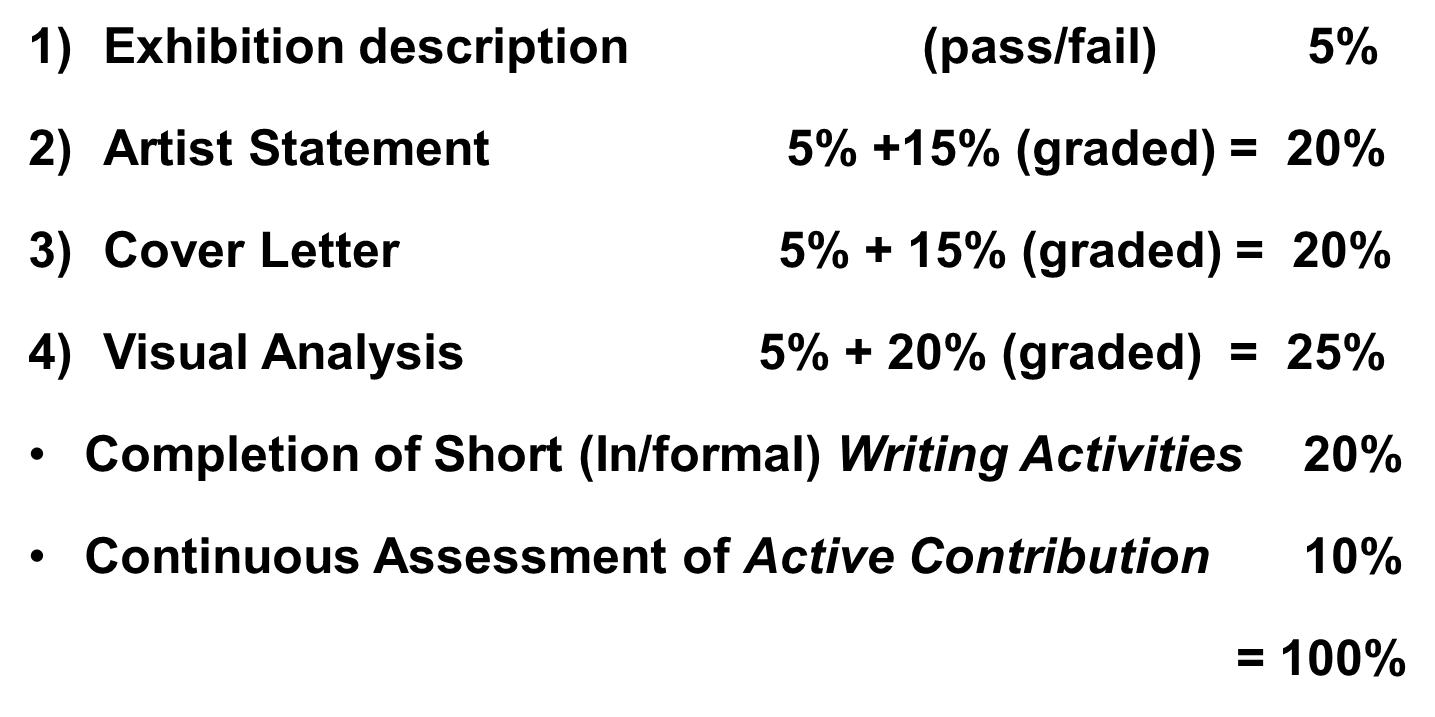 18.10.2018
7
Grading scale
5	93 – 100% of total points	
4	86 – 92%	
3	78 – 85%	
2	70 – 77%	
65 – 69%	
Grades should be registered  in two weeks’ time!
18.10.2018
8
Finally,
Thank you for your participation & feedback! 
Hope you gained both courage and competence to your writing during this course!
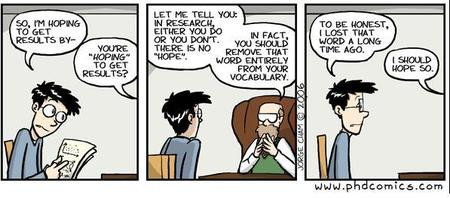 18.10.2018
9